COSC121: Computer Systems:LC3 Traps and Subroutines
Jeremy Bolton, PhD
Assistant Teaching Professor
Constructed using materials: 
- Patt and Patel Introduction to Computing Systems (2nd)
- Patterson and Hennessy Computer Organization and Design (4th)
**A special thanks to Rich Squier and Walid Najjar
Notes
Read PP.9

HW #4  (upcoming)

Project #1 Posted (in parts) Due Soon!
Supplemental files
Outline
Overview of
Operating System Intro
Trap routines
User Subroutines
Passing and saving data
Standards and protocols
Subroutines calling subroutines … what could go wrong?
This week … our journey takes us …
COSC 121: Computer Systems
Application (Browser)
Operating
System
(Win, Linux)
COSC 255: Operating Systems
Compiler
Software
Assembler
Drivers
Instruction Set
 Architecture
Hardware
Processor
Memory
I/O system
Datapath & Control
Digital Design
COSC 120: Computer Hardware
Circuit Design
transistors
PP.9TRAP Routines andSubroutines
System Calls
Certain operations require specialized knowledgeand protection:
specific knowledge of I/O device registersand the sequence of operations needed to use them
I/O resources shared among multiple users/programs;a mistake could affect lots of other users!

Not every programmer knows (or wants to know)this level of detail

Provide service routines or system calls(part of operating system) to safely and convenientlyperform low-level, privileged operations
9-6
System Call
1. User program invokes system call.
2. Operating system code performs operation.
3. Returns control to user program.
In LC-3, this is done through the TRAP mechanism.
9-7
LC-3 TRAP Mechanism
1. A set of service routines.
part of operating system -- routines start at arbitrary addresses up to 256 routines
2. Table of starting addresses.
stored at x0000 through x00FF in memory
called System Control Block in some architectures
3. TRAP instruction.
used by program to transfer control to operating system
8-bit trap vector names one of the 256 service routines
4. A linkage back to the user program.
want execution to resume immediately after the TRAP instruction. Must save the “way back”
9-8
LC-3 TRAP Routines
GETC (TRAP x20)
Read a single character from KBD. 
Write ASCII code to R0[7:0], clear R0[15:8].
OUT (TRAP x21)
Write R0[7:0] to the monitor.
PUTS (TRAP x22)
Write a string to monitor (address of first character of string is in R0).
IN (TRAP x23)
Print a prompt to the monitor and read a single character from KBD.
Write ASCII code to R0[7:0], clear R0[15:8], echo character to the monitor.
HALT (TRAP x25)
Print message to monitor & halt execution.
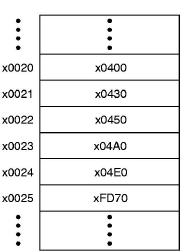 Trap vector table
9 - 9
TRAP Instruction
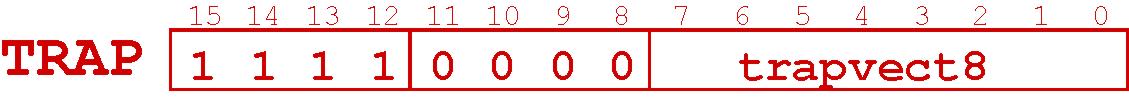 Trap vector
identifies which system call to invoke
8-bit index into table of service routine addresses
in LC-3, this table is stored in memory at 0x0000 – 0x00FF
8-bit trap vector is zero-extended into 16-bit memory address

Where to go
lookup starting address from table; place in PC
How to get back
save address of next instruction (current PC) in R7
9-10
TRAP
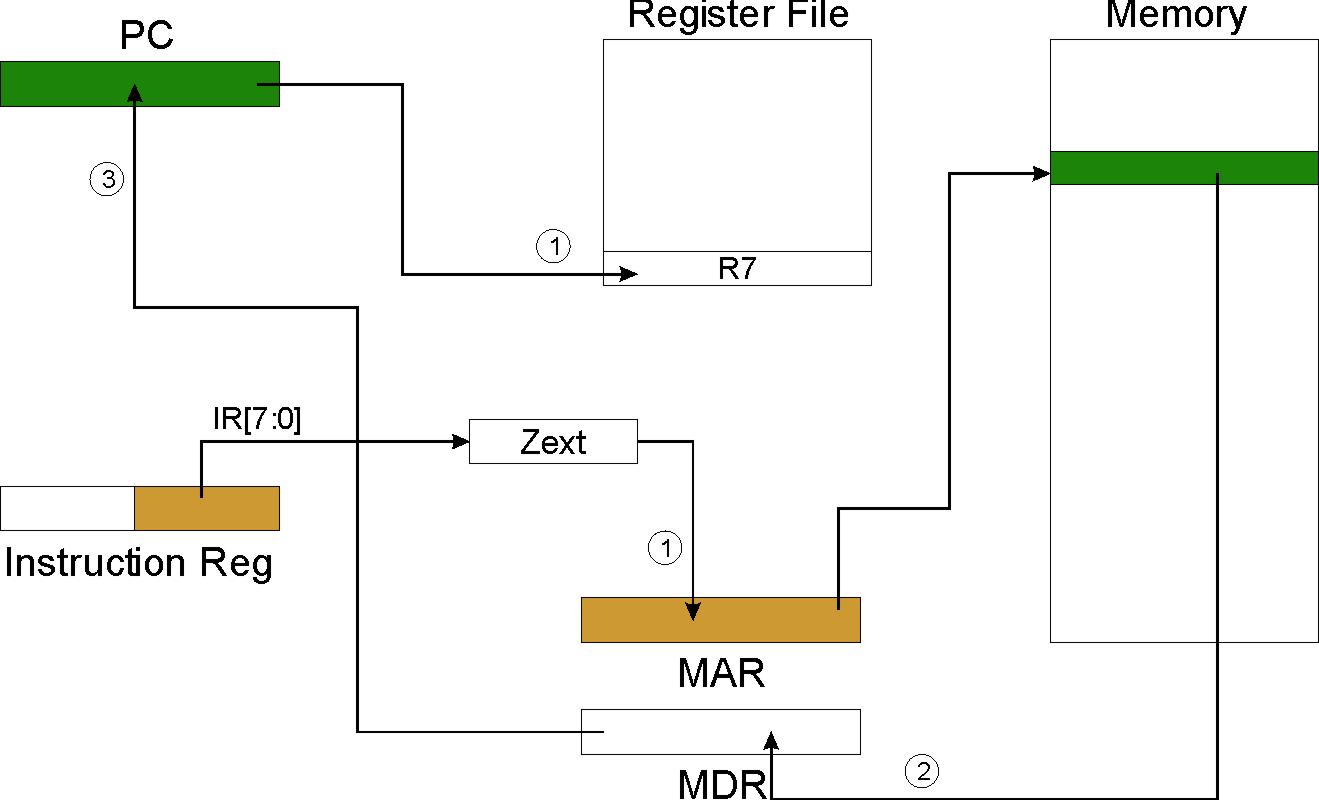 NOTE: PC has already been incrementedduring instruction fetch stage.
9-11
TRAP Mechanism Operation
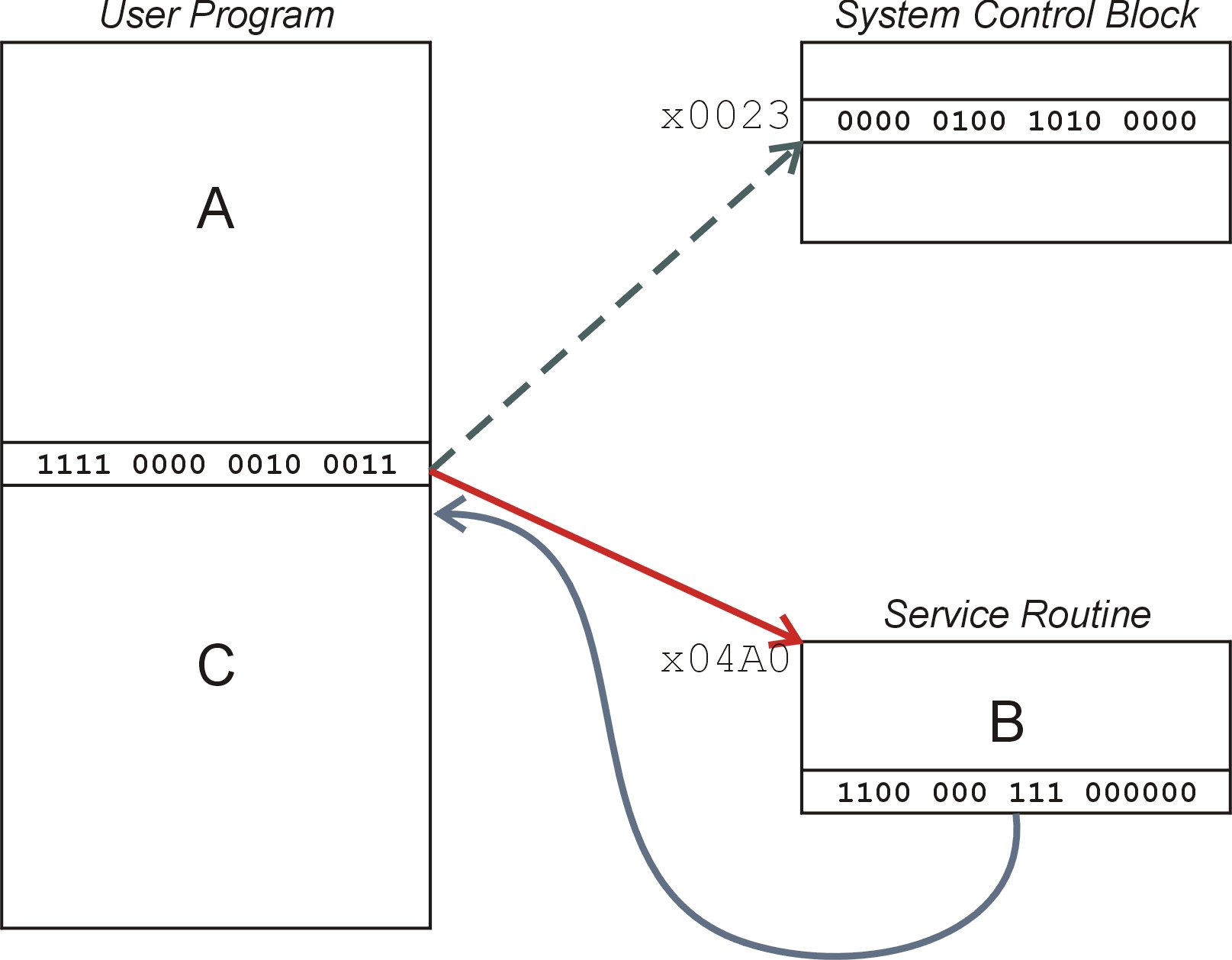 Lookup starting address.
Transfer to service routine.
Return (JMP R7).
9-12
Potential Issues
Control:
How do we return to the correct PC address following the execution of a subroutine?
Must save a way back. Use R7 in LC-3.

Data:
How are input arguments passed to subroutines?
How are return values returned from subroutines?
Use registers or pre-determined memory location. Protocol: preconditions and post conditions of subroutines should be specified.

How can we assure that the subroutine did not “corrupt” the register values? 
E.G. Procedure A in the calling scope may have been in the middle of a calculation (using various registers) before calling Subroutine B. When returning from subroutine B; Procedure A continues with its calculations. Can we be sure Subroutine B did not unexpectedly alter register values being used by Procedure A?
RET (JMP R7)
How do we transfer control back toinstruction following the TRAP?

We saved old PC in R7.
JMP R7 gets us back to the user program at the right spot.
LC-3 assembly language lets us use RET (return)in place of “JMP R7”.

Must make sure that service routine does not change R7, or we won’t know where to return.
9-14
Saving and Restoring Registers
Issue: How can we assure that the subroutine did not “corrupt” the register values? 
Must save the value of a register if:
Its value will be destroyed by service routine, and
We will need to use the value after that action.

Who saves?
caller of service routine?
knows what it needs later, but may not know what gets altered by called routine
called service routine?
knows what it alters, but does not know what will be needed later by calling routine
9-15
Example: subroutineA
subrA	LEA	R3, Binary  			LD	R6, 	ASCII	 ; char->digit template			
			LD	R7, 	COUNT	 ; initialize to 10AGAIN	TRAP	x23		 ; Get char			ADD	R0, R0, R6	 ; convert to number			STR	R0, R3, #0	 ; store number			ADD	R3, R3, #1	 ; incr pointer			ADD	R7, R7, -1	 ; decr counter			BRp	AGAIN		 ; more?			BRnzp NEXTASCII	.FILL	 xFFD0COUNT	.FILL	 #10Binary	.BLKW #10
What’s wrong with this routine?What happens to R7?
9-16
[Speaker Notes: Routine: Convert ASCII number to binary representation (str2num). Whats wrong with this subroutine (click)? What happens to R7. Any other concerns? Does TRAP change R3??]
Saving and Restoring Registers
Called routine -- “callee-save”
Before start, save any registers that will be altered (unless altered value is desired by calling program!)
When returned, restore those same registers

Calling routine -- “caller-save”
Save registers destroyed by own instructions orby called routines (if known), if values needed later
save R7 before TRAP
save R0 before TRAP x23 (input character)
Or avoid using those registers altogether

Values are saved by storing them in memory.
9-17
Caller Save
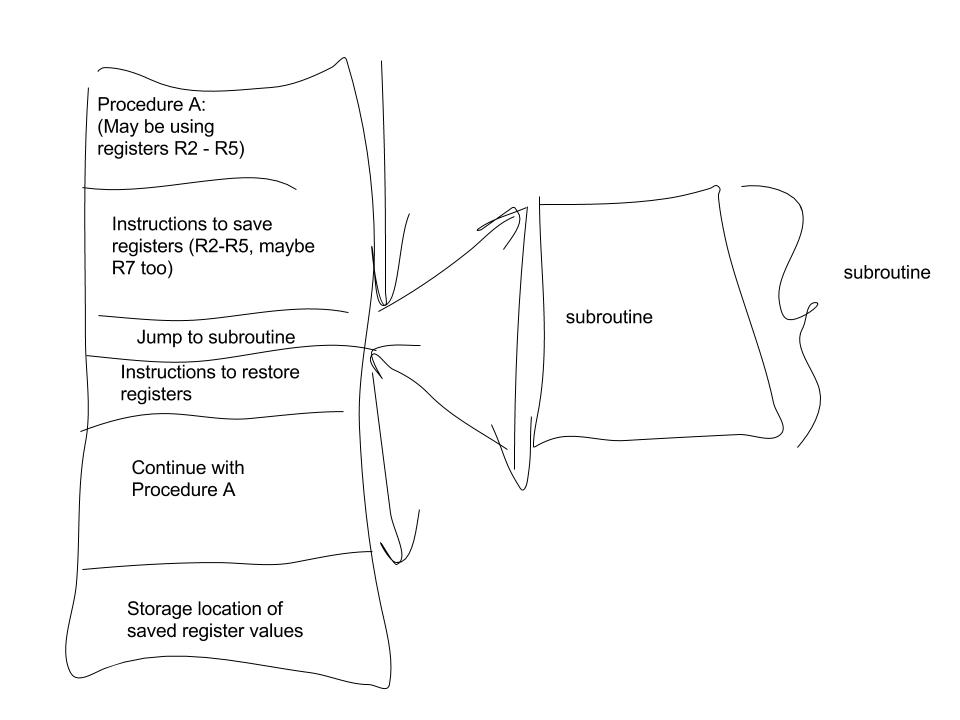 Calling routine -- “caller-save”
Save registers destroyed by own instructions orby called routines (if known), if values needed later
save R7 before TRAP
save R0 before TRAP x23 (input character)
Or avoid using those registers altogether
Callee Save
Called routine -- “callee-save”
Before start of subroutine, save any registers that will be altered (unless altered value is desired by calling program!)
When returned, restore those same registers
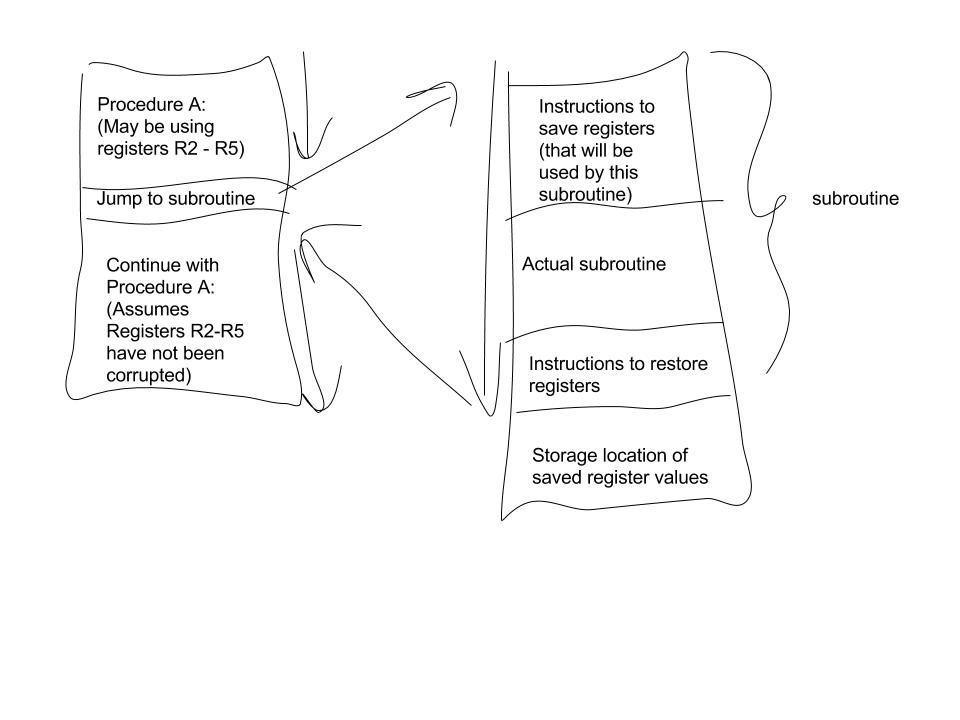 Example: Using the TRAP Instruction
.ORIG x3000 ; Reads input and sends lowercase to monitor 
		LD	R2, TERM	 ; Load negative ASCII ‘7’		LD	R3, ASCII	 ; Load ASCII differenceAGAIN		TRAP	 x23		; R0  input character		ADD	R1, R2, R0	 ; Test for terminate		BRz	EXIT		 ; Exit if done		ADD	R0, R0, R3	 ; Change to lowercase		TRAP	 x21		 ; Output to monitor... NEXT SLIDE		BRnzp  AGAIN	 ; ... again and again...TERM		.FILL	 xFFC9	 ; -‘7’ASCII	.FILL	 x0020	 ; lowercase bitEXIT		TRAP	 x25		 ; halt		.END
9-20
Example: Output Service Routine (callee)
stored in table,location x21
.ORIG x0430		; syscall address. R0 input char		ST	R7, SaveR7	; save R7 & R1		ST	R1, SaveR1; ----- Write characterTryWrite	LDI	R1, DSR	; get status		BRzp	TryWrite	; look for bit 15 onWriteIt	STI	R0, DDR	; write char; ----- Return from TRAPReturn	LD	R1, SaveR1	; restore R1 & R7		LD	R7, SaveR7		RET			; back to userDSR		.FILL	xFE04DDR		.FILL	xFE06SaveR1	.FILL	0SaveR7	.FILL	0		.END
Callee save Example
Instructions to save registers
Instructions to restore registers, 
before return
Temp storage for registers
9-21
Concerns ….
Can a service routine call another service routine?
Sure, why not!?

If so, is there anything special the calling service routinemust do?
Yes – must save data (either callee or caller save protocol)
Must save the “way” back! Must save and restore R7 at each subroutine call.
9-22
Can a service routine call another service routine?
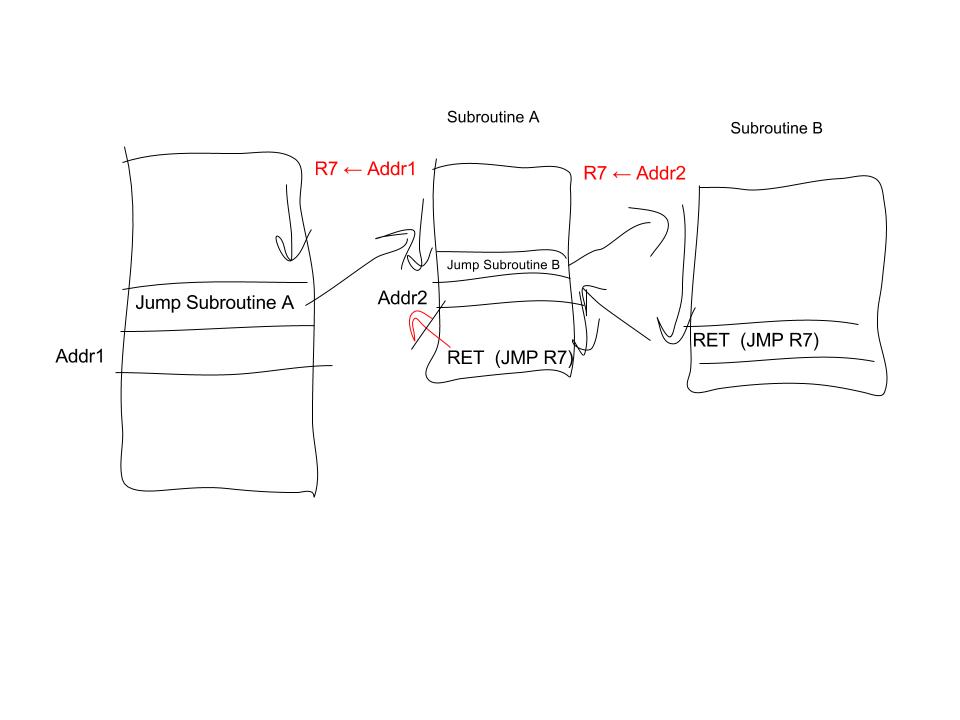 The way back is “over-written” with more than one subroutine call.

All but the last “way” back is clobbered!

Can we fix this?
Can a service routine call another service routine?
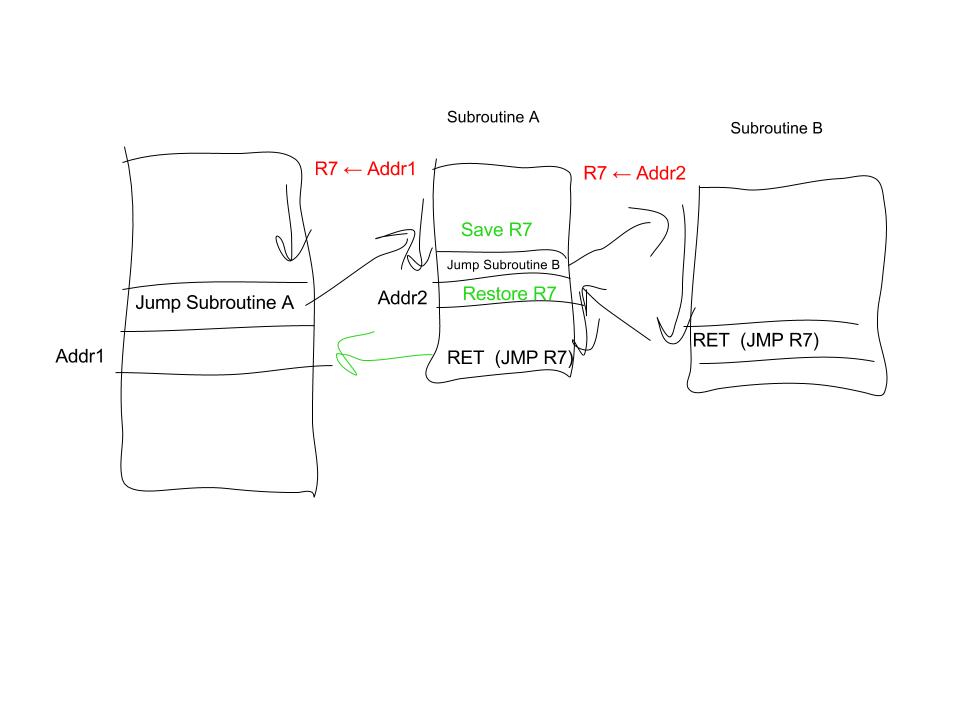 Solution: Save R7 before jump and restore just after return
What about User Code?
Service routines provide three main functions:
1. Shield programmers from system-specific details.
2. Write frequently-used code just once.
3. Protect system resources from malicious/clumsy    programmers.

Subroutines for users to … great idea!
9-25
Subroutines
A subroutine is a program fragment that:
lives in user space (as opposed to service routine)
performs a well-defined task
is invoked (called) by another user program
returns control to the calling program when finished

Like a service routine, but not part of the OS
not concerned with protecting hardware resources
no special privilege required

Reasons for subroutines:
reuse useful (and debugged!) code without having tokeep typing it in
divide task among multiple programmers
use vendor-supplied library of useful routines
9-26
The Call / Return mechanism
The figure illustrates the execution of a program comprising
   code fragments A, W, X, Y and Z.
Note that fragment A is repeated several times, and so is
  well suited for packaging as a subroutine:
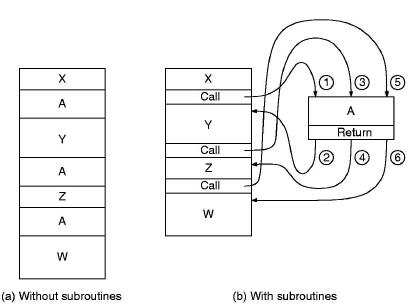 9 - 27
JSR Instruction
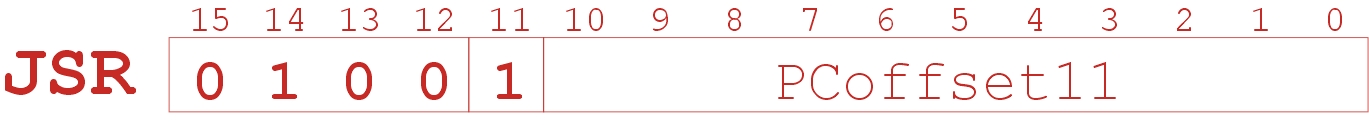 Jumps to a location (like a branch but unconditional), and saves current PC (addr of next instruction) in R7.
saving the return address is called “linking”
“the way back”
target address is PC-relative (PC + Sext(IR[10:0]))
bit 11 specifies addressing mode
if =1, PC-relative:  target address = PC + Sext(IR[10:0])
if =0, register: target address = contents of register IR[8:6]
9-28
JSR
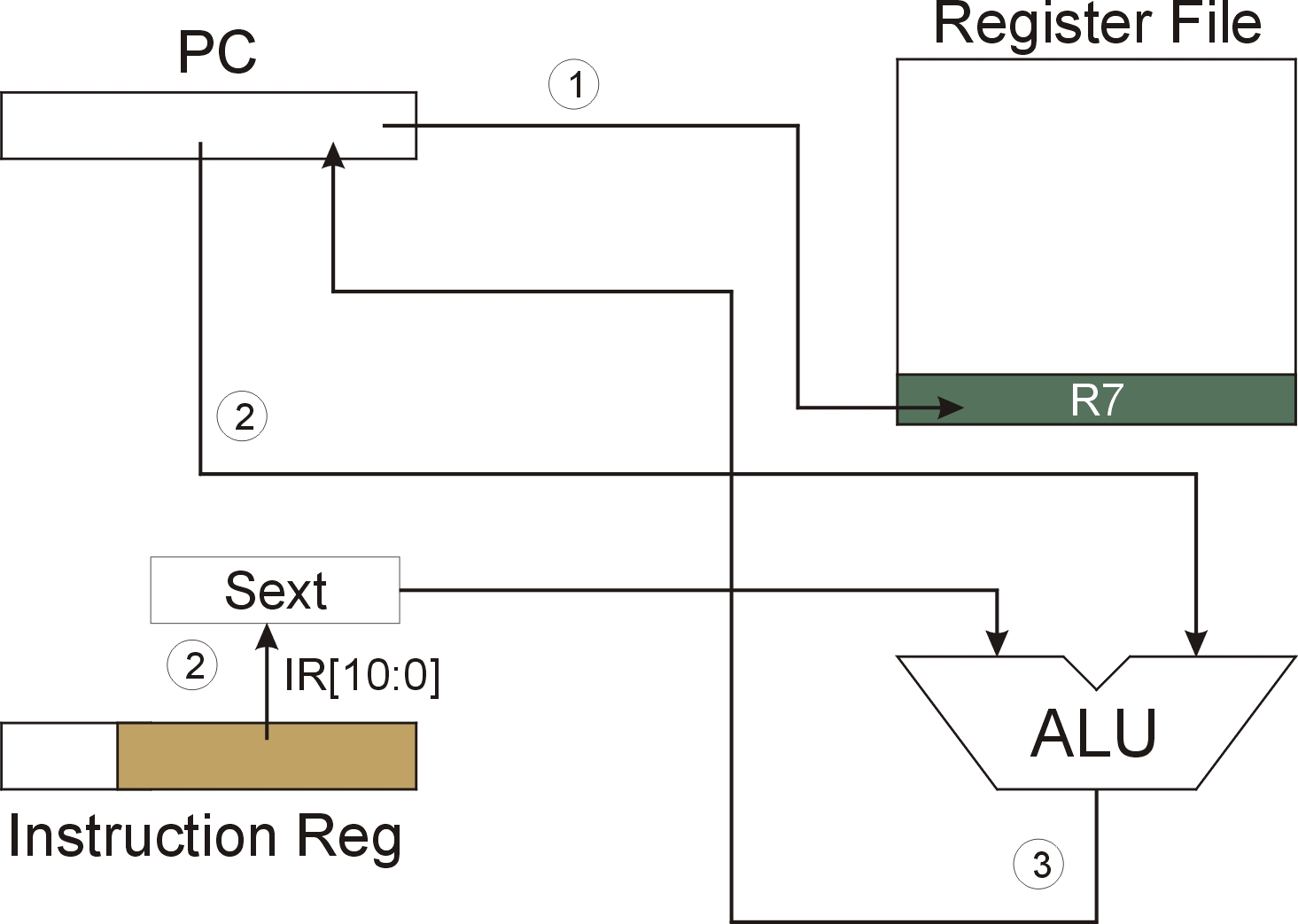 NOTE: PC has already been incrementedduring instruction fetch stage.
9-29
JSRR Instruction
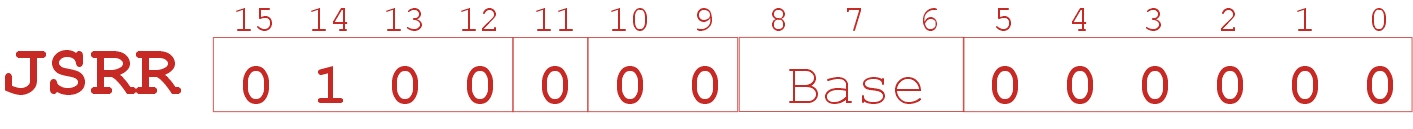 Just like JSR, except Register addressing mode.
target address is Base Register
bit 11 specifies addressing mode

What important feature does JSRR providethat JSR does not?
9-30
JSRR
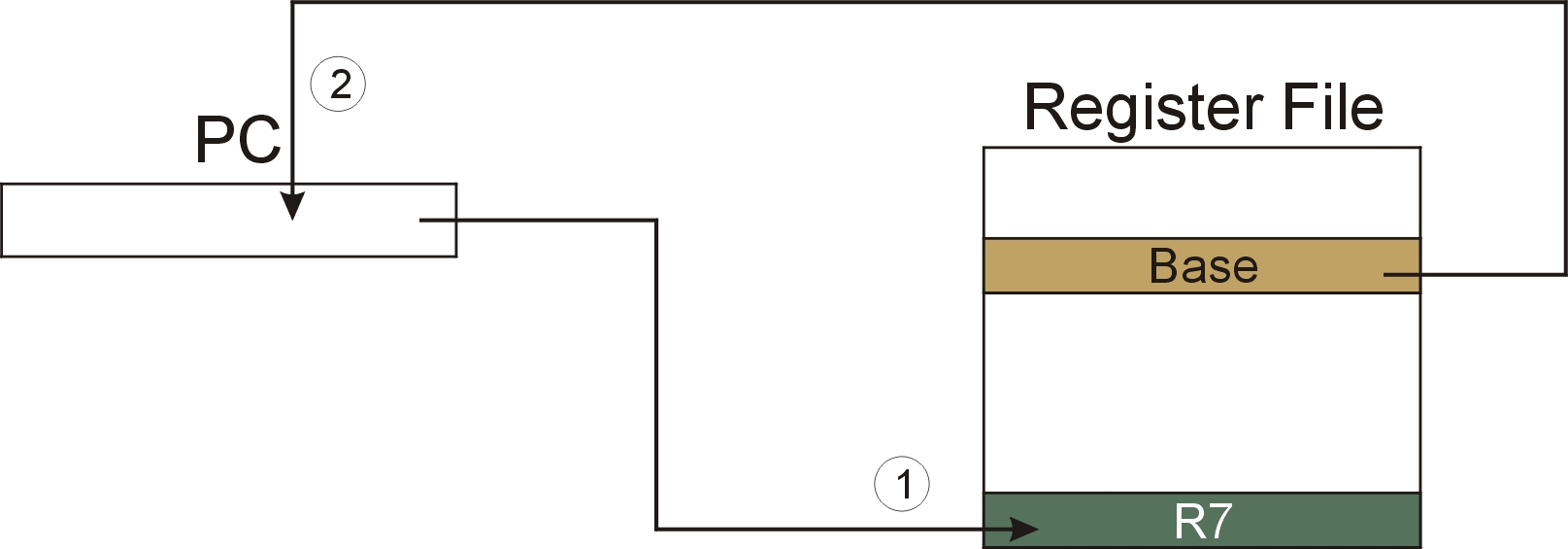 NOTE: PC has already been incrementedduring instruction fetch stage.
9-31
Returning from a Subroutine
RET (JMP R7) gets us back to the calling routine.
Assumes way back is stored in R7
9-32
Example: Negate the value in R0
2sComp	NOT	R0, R0	 ; flip bits		ADD	R0, R0, #1	 ; add one		RET			 ; return to caller

To call from a program (within 1024 instructions):		
; need to compute R4 = R1 - R3		ADD	R0, R3, #0	 ; copy R3 to R0		JSR	2sComp	 ; negate		ADD	R4, R1, R0	 ; add to R1		...
Note: Neither Caller nor Callee save protocol is used here. R0 is assumed arg in and arg out.

Way back is saved in R7 by JSR
9-33
[Speaker Notes: Example of JSR. Subroutine 2sComp is labeled and is called by program.]
Passing Information to/from Subroutines
Arguments
A value passed in to a subroutine is called an argument.
This is a value needed by the subroutine to do its job.
Examples:
In 2sComp routine, R0 is the number to be negated
In OUT service routine, R0 is the character to be printed.
In PUTS routine, R0 is address of string to be printed.
Return Values
A value passed out of a subroutine is called a return value.
This is the value that you called the subroutine to compute.
Examples:
In 2sComp routine, negated value is returned in R0.
In GETC service routine, character read from the keyboardis returned in R0.
9-34
Using Subroutines
In order to use a subroutine, a programmer must know:
its address (or at least a label that will be bound to its address)
its function (what does it do?)
NOTE: The programmer does not need to knowhow the subroutine works, butwhat changes are visible in the machine’s stateafter the routine has run.
its arguments (where to pass data in, if any)
its return values (where to get computed data, if any)
9-35
Saving and Restore Registers
Since subroutines are just like service routines,we also need to save and restore registers, if needed.

Generally use “callee-save” strategy,except for return values. 
returns caller to “state” prior to call (except return values, etc)
Save anything that the subroutine will alter internallythat shouldn’t be visible when the subroutine returns.
It’s good practice to restore incoming arguments to their original values (unless overwritten by return value).

Remember: You MUST save R7 if you call any othersubroutine or service routine (TRAP).
Otherwise, you won’t be able to return to caller.
9-36
Example
Write a subroutine FirstChar to:
find the first occurrenceof a particular character (in R0) in a string (pointed to by R1); return pointer to character or to end of string (NULL) in R2.

(2) Use FirstChar to write CountChar, which:
counts the number of occurrences of a particular character (in R0) in a string (pointed to by R1);return count in R2.

Can write the second subroutine first, without knowing the implementation of FirstChar!
9-37
save regs
R1 <- R2 + 1
call FirstChar
save R7,since we’re using JSR
R3 <- M(R2)
restore
regs
R3=0
no
return
yes
CountChar Algorithm (using FirstChar)
9-38
CountChar Implementation
; CountChar: subroutine to count occurrences of a charCountChar	ST	R3, CCR3	; save registers	ST	R4, CCR4	ST	R7, CCR7	; JSR alters R7	ST	R1, CCR1	; save original string ptr	AND	R4, R4, #0	; initialize count to zero
CC1	JSR	FirstChar	; find next occurrence (ptr in R2)	LDR	R3, R2, #0	; see if char or null	BRz	CC2		; if null, no more chars	ADD	R4, R4, #1	; increment count	ADD	R1, R2, #1	; point to next char in string		
	BRnzp	CC1CC2	ADD	R2, R4, #0	; move return val (count) to R2	LD	R3, CCR3	; restore regs	LD	R4, CCR4	LD	R1, CCR1	LD	R7, CCR7	RET			; and return
9-39
R3=R0
save regs
yes
R2 <- R1
no
R2 <- R2 + 1
R3 <- M(R2)
restore
regs
R3=0
no
return
yes
FirstChar Algorithm
9-40
FirstChar Implementation
; FirstChar: subroutine to find first occurrence of a charFirstChar	ST	R3, FCR3	; save registers	ST	R4, FCR4	; save original char	NOT	R4, R0	; negate R0 for comparisons	ADD	R4, R4, #1	ADD	R2, R1, #0	; initialize ptr to beginning of string
FC1	LDR	R3, R2, #0	; read character	BRz	FC2		; if null, we’re done	ADD	R3, R3, R4	; see if matches input char	BRz	FC2		; if yes, we’re done	ADD	R2, R2, #1	; increment pointer	BRnzp	FC1FC2	LD	R3, FCR3	; restore registers	LD	R4, FCR4	; 	RET			; and return
9-41
Library Routines
Vendor may provide object files containinguseful subroutines
don’t want to provide source code -- intellectual property
assembler/linker must support EXTERNAL symbols(or starting address of routine must be supplied to user)
		...		.EXTERNAL	SQRT
		...		LD	R2, SQAddr   ; load SQRT addr		JSRR	R2		...SQAddr	.FILL	 SQRT

Using JSRR, because we don’t know whether SQRTis within 1024 instructions.
9-42